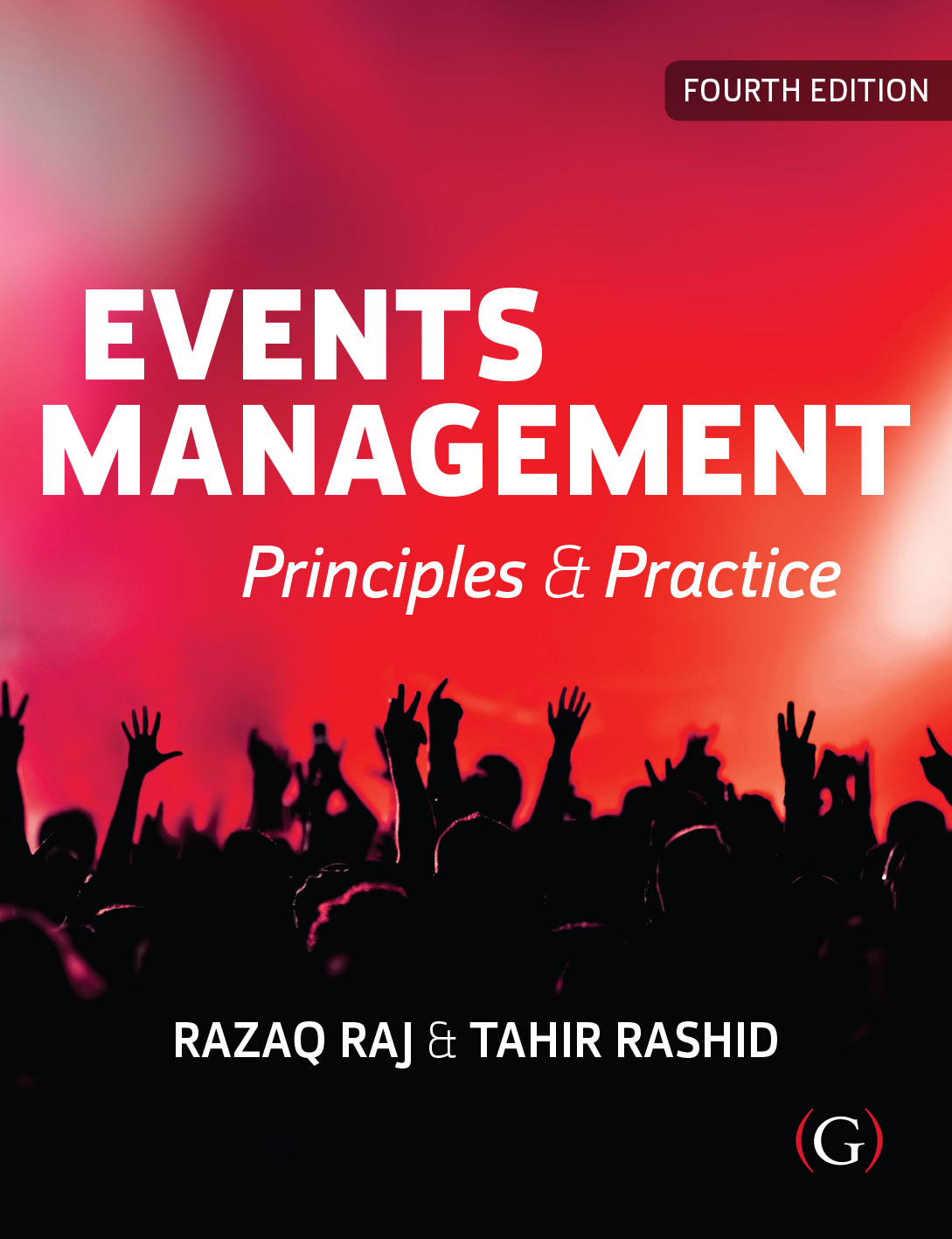 Events Management: Principles & Practice, 4th Edition
By Razaq Raj and Tahir Rashid
Chapter 6Costing, Pricing and Capital in Events Industry
Marginal and absorption costing
Contract Costing
Event costing 
Break-even analysis
Pricing Methods for events and festivals 
The role of Capital Investment decisions
Investment Appraisal methods
Classification of costs
Management accounting is a management information system for managers.
To analyse past, present and future data for decision making. 
Traditional Costing Concept for Events:
Historic costs: these are costs that have already been incurred
Future costs: These are the costs that are going to be incurred in the future
Fixed and variable costs
The two main methods of costing to divide the company’s costs are fixed and variable costs and then between direct and indirect costs.
Fixed Costs
The most common fixed costs:
Business rates paid to local authority
Interest paid on bank loans
Rent paid for the use of buildings or venues
Staff costs for a permanent member of staff
Company liability insurance
Fixed Cost Per Unit
Remains constant over a relevant range of activity levels.
Relevant range of a fixed cost - the range of activity levels within which that fixed cost tends to remain constant
Variable Costs
The most common variable costs:
Hiring of venue
Printing of marketing material
Advertising
Gust speakers 
Weekly wages paid to the staff working on the event
Gas and electricity bills
Marginal Costing
Under marginal costing fixed costs are treated as period cost and fully charged to the period in which they incurred.
Contribution Formula
Marginal Costing Example
Absorption Costing
The absorption costing is opposite to marginal costing
The absorption costing method is significantly different from marginal costing
Under absorption costing full cost is treated to the event to service
It does not disregard the fixed cost from individual event or service
Absorption Costing Example
Contract Costing
The contract costing is a name given to job costing
Where contracts to be carried out at sophisticated level between the supplier and customer
The contract costing provides the company with an up to date picture of expenditure and revenue
Contract Costing
The structure of Contract
The period of the contract
The specification of the contract
The location of the work of contract
The agreed price for the contract
The end product of the contract 
Agreed date for the contract to finish
Event Costing
Break-even analysis
Capital Investment Techniques
Payback Period calculation
Accounting Rate of Return
Net Present Value
Summary
The main aspects of cost accounting are to provide information to organisations
The costs are broken into direct or indirect
Costing classification is marginal costing and absorption costing
The break-even analysis technique 
Capital investment methods
Further Reading
Atrill, P. and McLaney, E. (2017) Accounting and Finance for Non-specialists, 10th edn. Pearson
Drury, C. (2018) Management and Cost Accounting 10th edn. Cengage Learning EMEA
Raj, R. Suleman, A. and Beck, V. (2019) The Utilisation of Value Based Management in the Strategic Management of German’s Automotive Industry. Journal of Global Business Review. Sage Publishing. https://doi.org/10.1177/0972150919845236